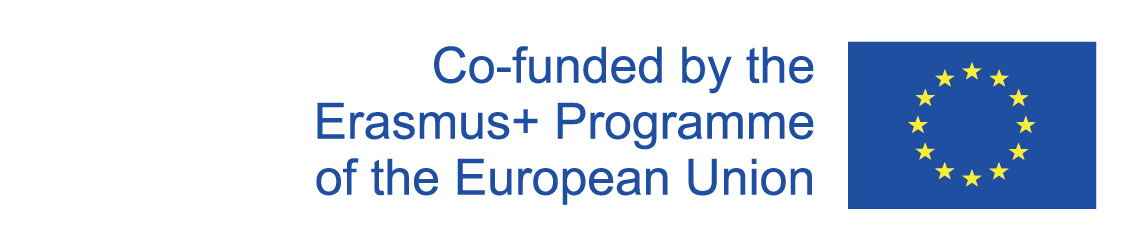 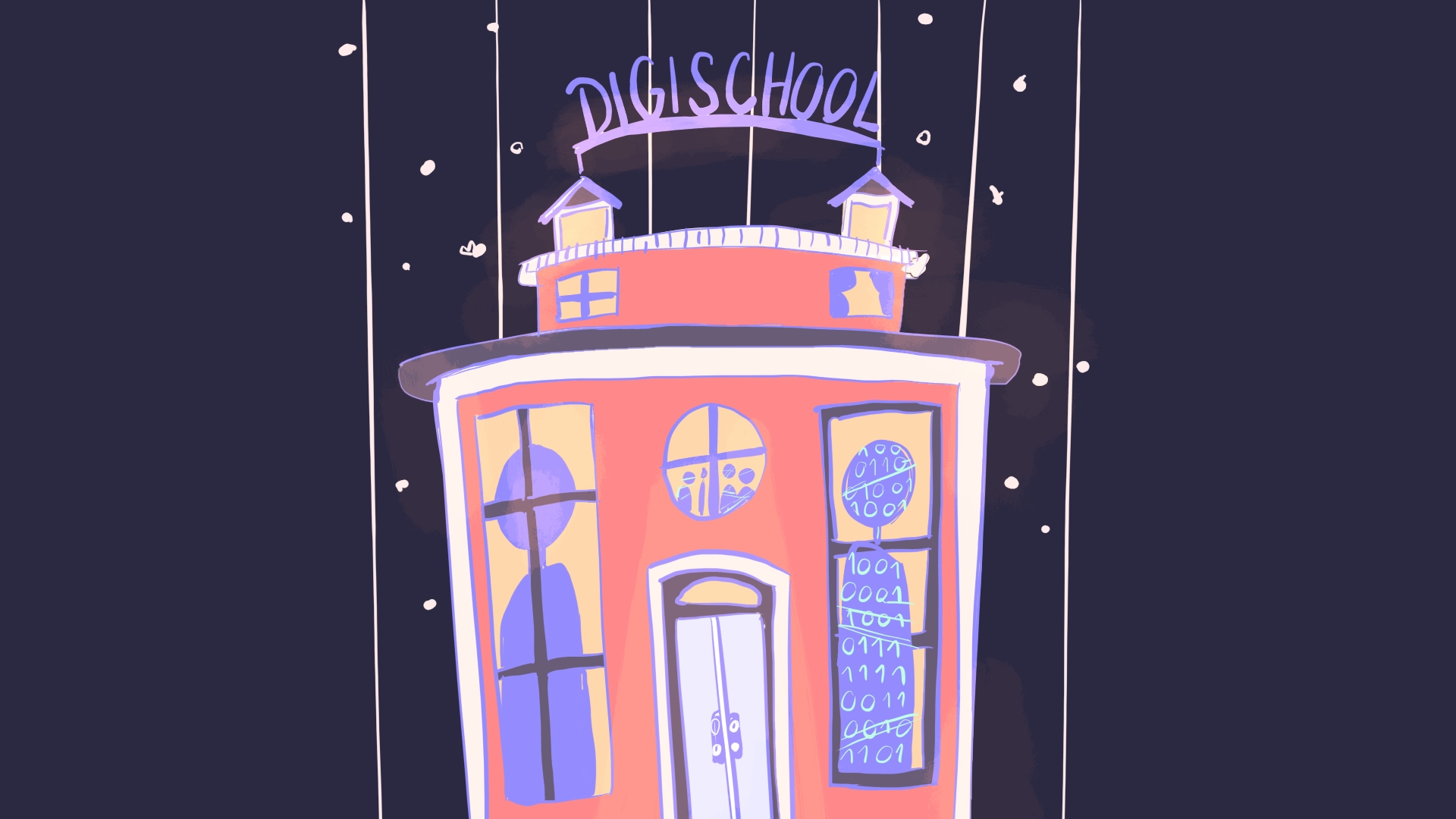 Digi School CHEMISTRYChemical Substances – Classification
2020-1-SK01-KA226-SCH-094350
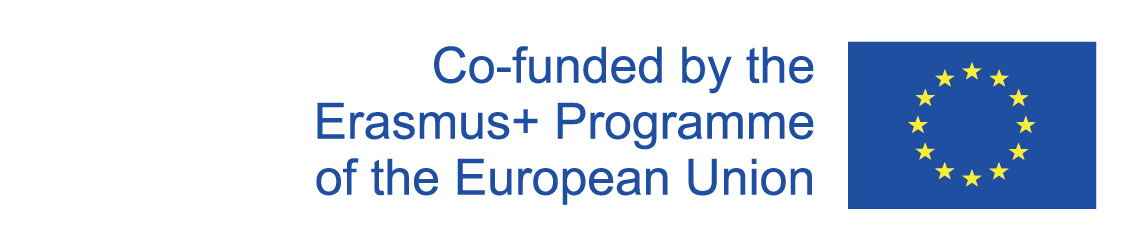 SUBJECT: CHEMISTRY
SPECIFICATION: DIDACTIC GAME   
AGE OF STUDENTS: 13 -14
1 LESSON: 45 min
2020-1-SK01-KA226-SCH-094350
2
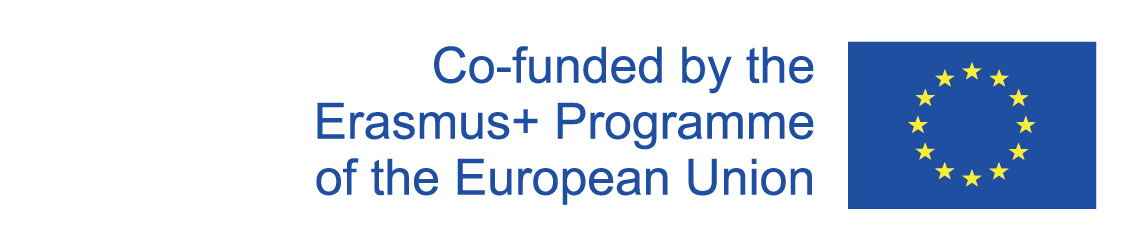 CONTENTS
01
Pure Chemical Substances
02
Chemical Mixtures
03
Teaching Materials
2020-1-SK01-KA226-SCH-094350
3
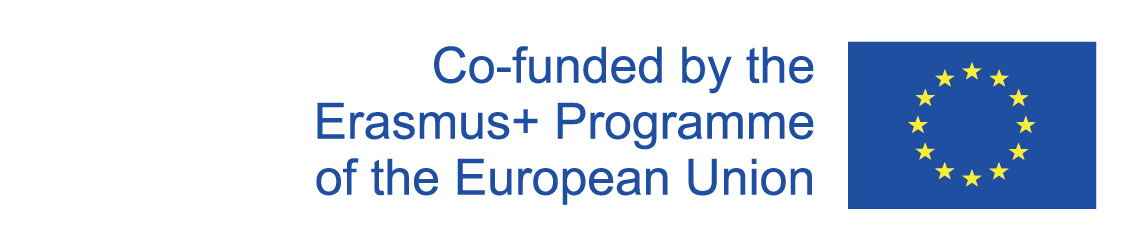 1
Pure Chemical Substances
2020-1-SK01-KA226-SCH-094350
4
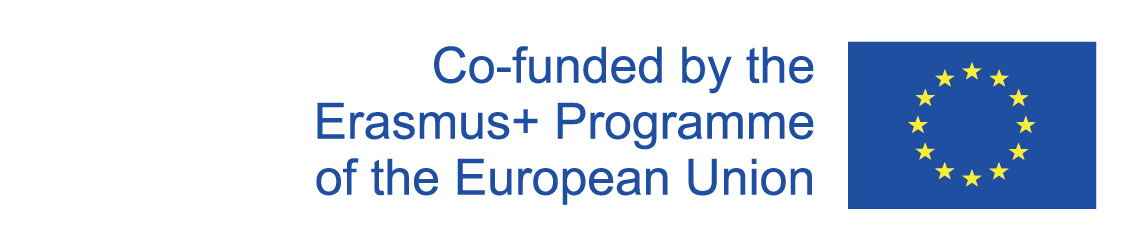 BASIC INFORMATION
Elements:- monatomic Fe, Cu, Ag, Au
         - diatomic  O2, H2, N2
         - tri- and more atomic O3, P4
Compounds:
       with 2 elements - oxides, halides, hydracids, peroxides, etc.
       with 3 elements – acids, salts, hydroxides, etc.
       with 4 and more elements– hydrates, acid salts, double salts, mixed salts, etc.
2020-1-SK01-KA226-SCH-094350
5
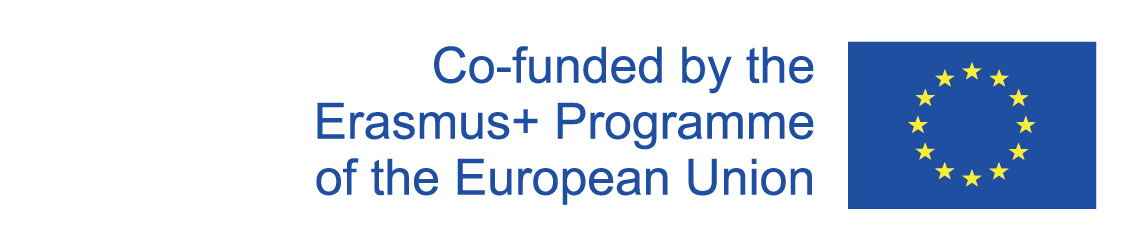 2
Chemical Mixtures
2020-1-SK01-KA226-SCH-094350
6
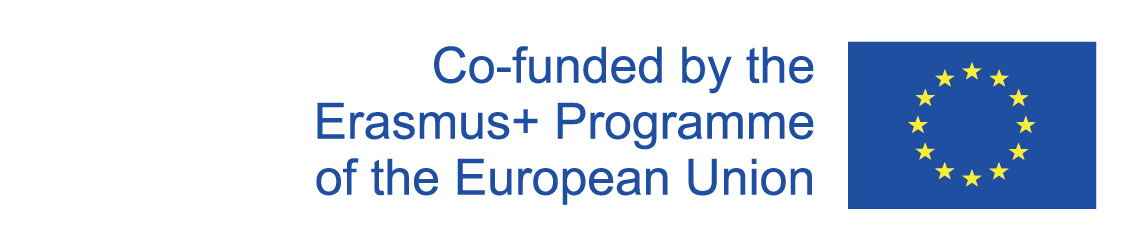 ZÁKLADNÉ INFORMÁCIE
Chemical mixtures - classification
2020-1-SK01-KA226-SCH-094350
7
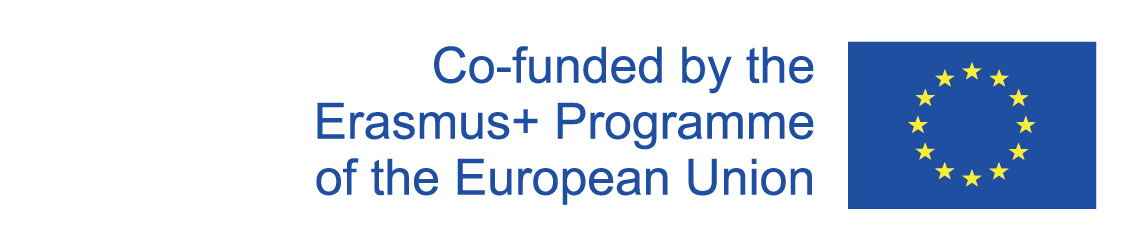 3
Teaching Materials
2020-1-SK01-KA226-SCH-094350
8
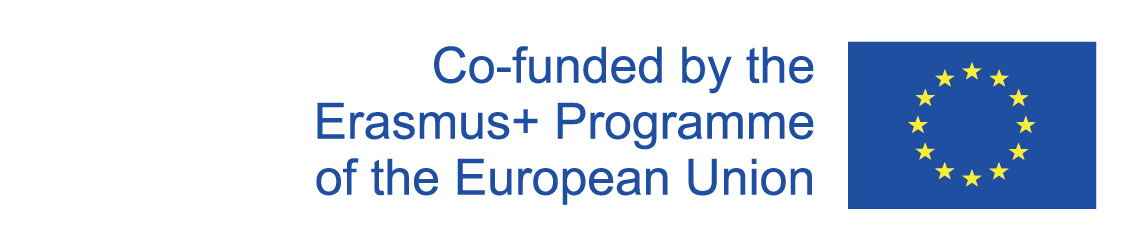 GENERAL INFORMATION
Students make teams of 2 - 4.
They choose their order randomly.
In Wordwall they do the Group Sort activity.
The teams do the quiz. They get points for the correct answers.
The team with the highest score wins.
2020-1-SK01-KA226-SCH-094350
9
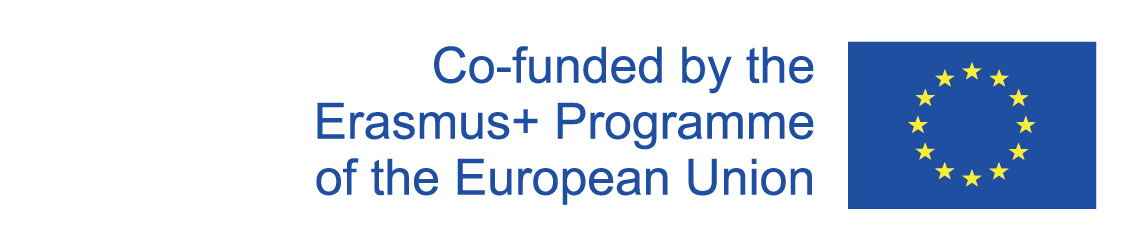 TEACHING MATERIALS
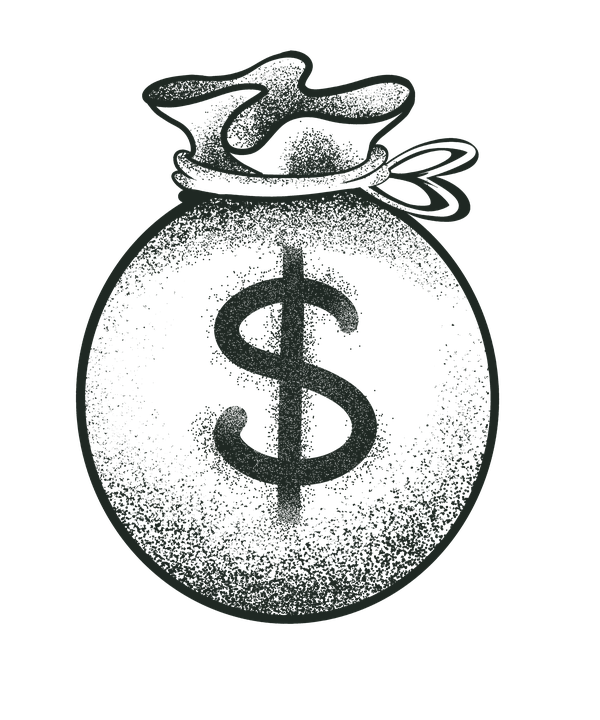 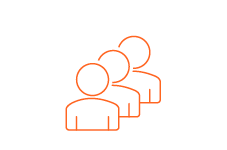 2020-1-SK01-KA226-SCH-094350
10
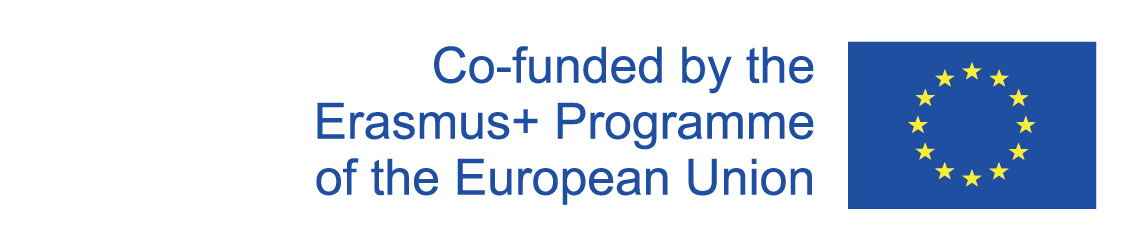 SOURCES
J. Kmeťová, P. Silný, M. Medveď, M. Vydrová: Chémia pre 1. ročník gymnázií ISBN 978-80-8091-174-4
2020-1-SK01-KA226-SCH-094350
11
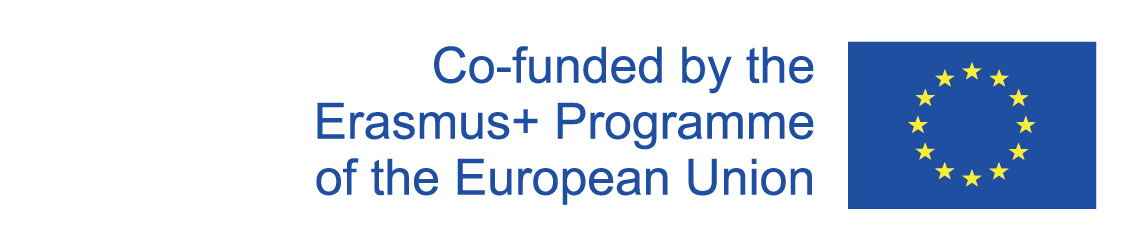 EN The European Commission's support for the production of this publication does not constitute an endorsement of the contents, which reflect the views only of the authors, and the Commission cannot be held responsible for any use which may be made of the information contained therein.
SK Podpora Európskej komisie na výrobu tejto publikácie nepredstavuje súhlas s obsahom, ktorý odráža len názory autorov, a Komisia nemôže byť zodpovedná za prípadné použitie informácií, ktoré sú v nej obsiahnuté.
2020-1-SK01-KA226-SCH-094350
12